Игри по система Монтесори
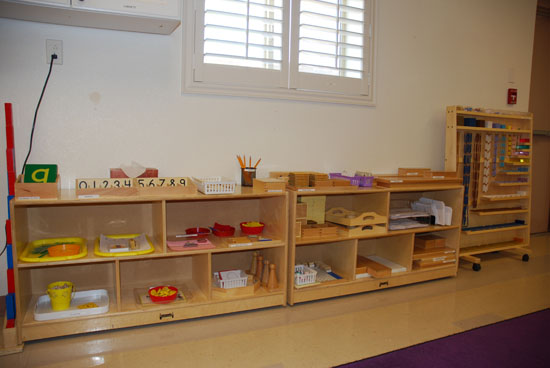 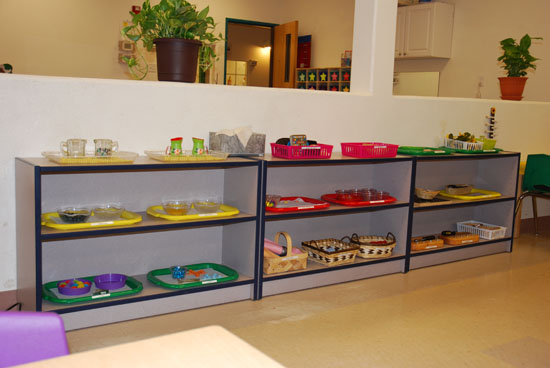 Практическо обучение
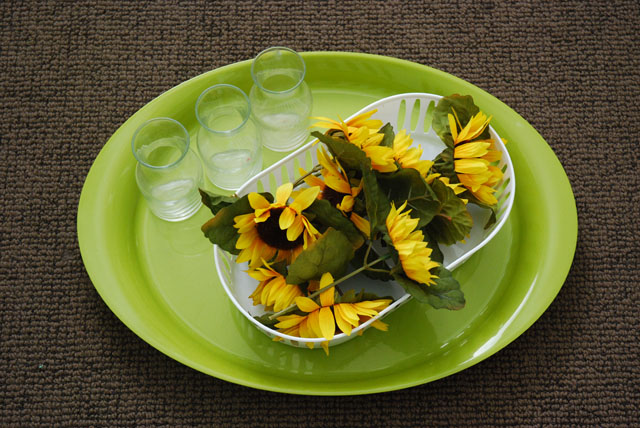 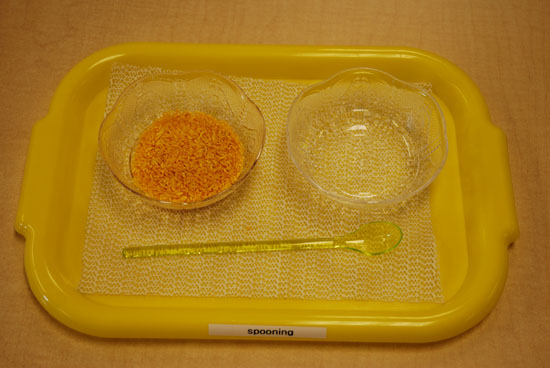 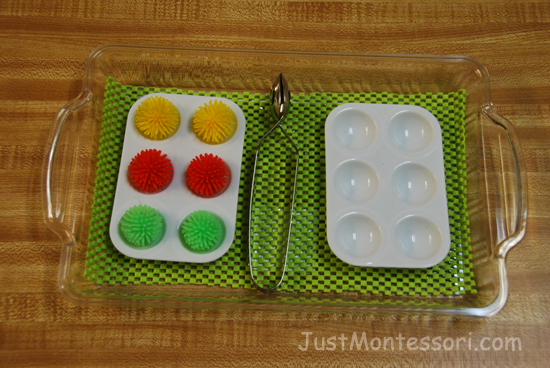 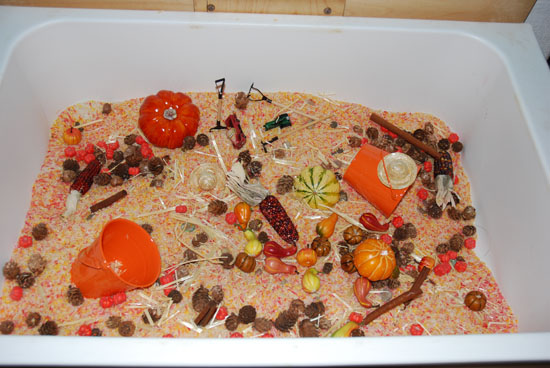 Фина моторика
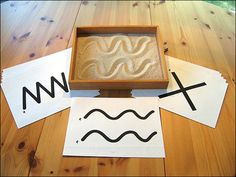 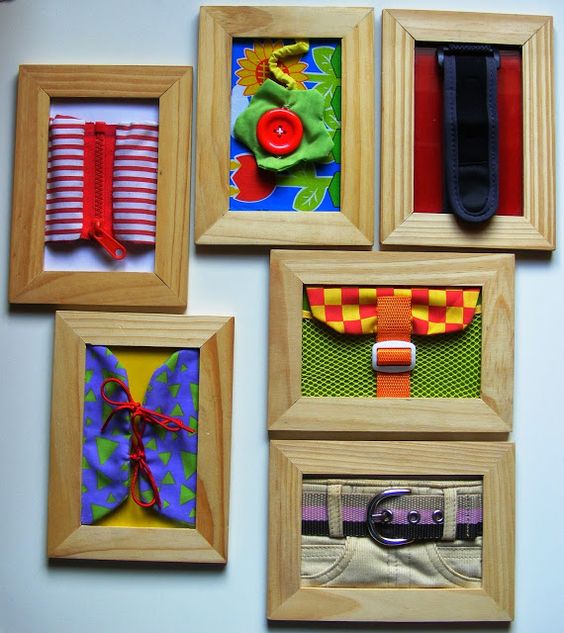 Преброяване на срички в думи
Развитие на речта
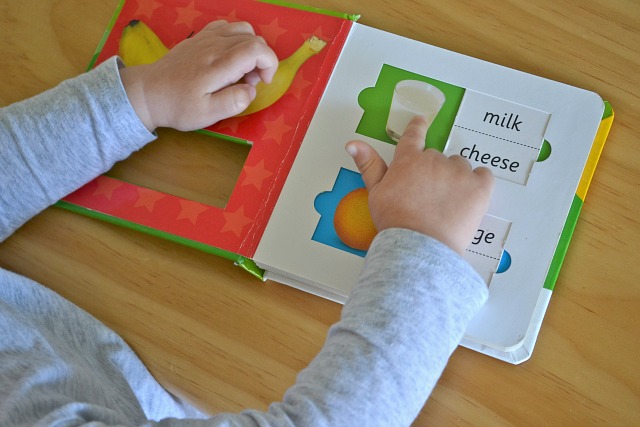 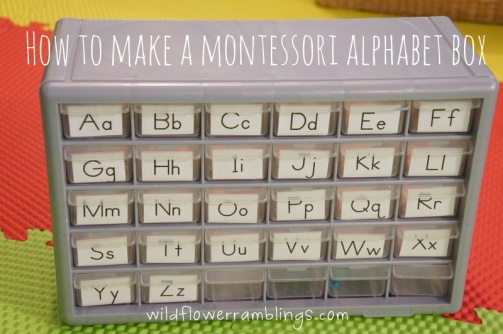 наименувайте частите на тялото, когато обличате и измивате, докато ги докосвам
 назовавайте храни, докато ги приготвяме и ги ядем
да посочваме и назоваваме предмети, които използваме (дрехи, инструменти, играчки)
имена на хора и места
прочетете вашата фото-книга и назовете вашите приятели и семейство
именувайте предмети, които детето ви носи като "цвете" или «пръчка"
назовавайте нашите преживявания като "дъжд" и "мокър"
описвайте действията, какво правим или какво да правим
Задавайте въпроси
насърчавайте детето да взаимодейства и да разговаря с широк кръг от хора.
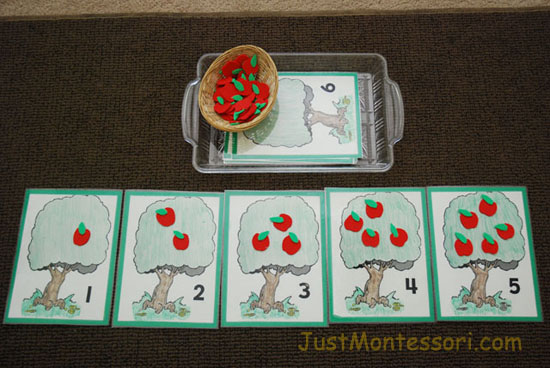 Математика
Златни мъниста
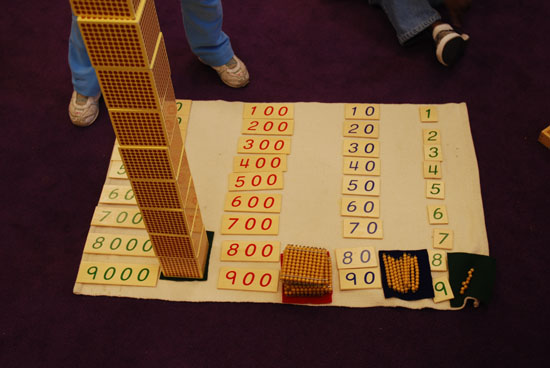 везни
измерване
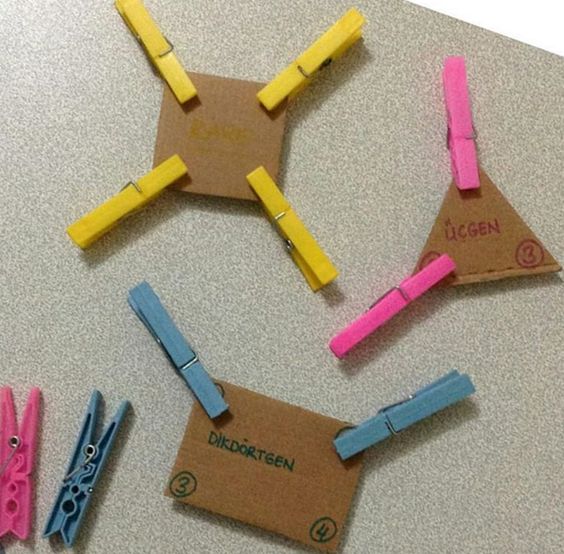 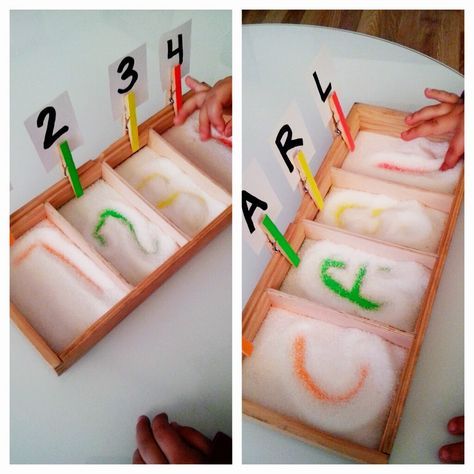 Плуват или потъват
Класификация на живите и неживите неща
Наука
Класифициране с пръчки - от най-късата до най-дългата.
Игра на плажа
Изследване на почвата
Изследване на континентите
Дейност "Направи си сам"
Вдъхновение от природата
Сензорно развитие
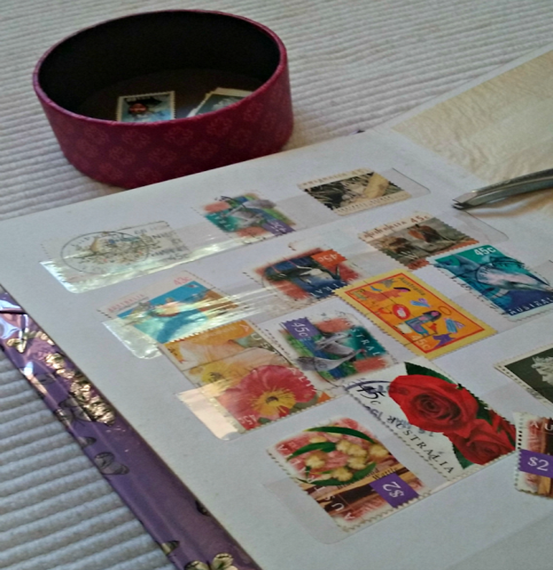 Шиене
Сортиране/подреждане на марки
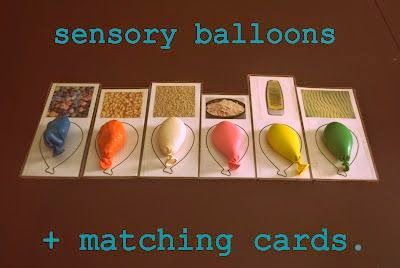